Identifying high priority care areas to enhance quality of life for residents with dementia in long term care
Hannah O’Rourke (PhD student)
KT Canada 
March 8 2012
University of Alberta
Acknowledgements
Supervisors:
 Dr. Kimberly Fraser & Dr. Wendy Duggleby
Funding:
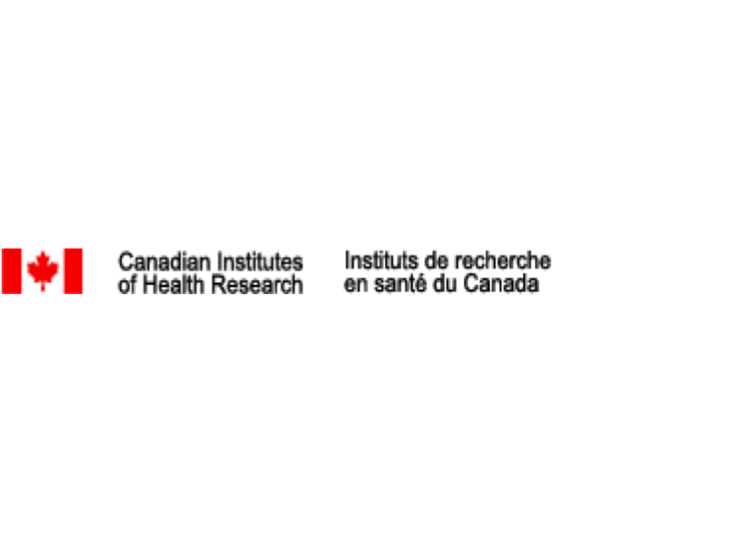 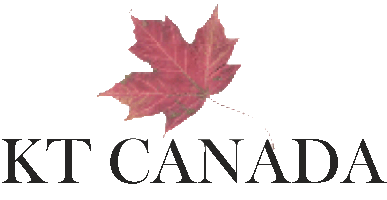 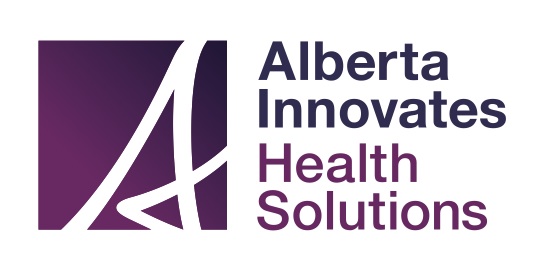 Objectives
Quality indicators (QIs) & long-term care settings
Challenges for using quality indicator information
Dissertation proposal outline
Identifying high priority care areas to enhance quality of life for residents with dementia in long term care settings
What brought me here?
Interest in the use of evidence* in clinical decision-making
*Research, Clinical experience, Patient experience, Info from local context Rycroft-Malone et al. 2004
Desire to improve the lives of persons with dementia 
Interest in the perspective of the person with dementia
Quality Indicator Development
Poor care quality in long term care
Develop standardized Resident Assessment Instrument–Minimum Data Set (RAI-MDS)
Implement standards in USA in 1991; mandated in ON in 1996; now used in 8 provinces
Quality Indicators derived from RAI data
Hawes et al. 1997; Morris et al. 2005; Hirdes 2011
[Speaker Notes: Give equivalent for when mandated in Canada]
RAI data includes…..
Overall status
Intake and Initial History
Cognition
Communication and Vision 
Mood and Behavior
Functional Status 
Continence
Disease Diagnoses 
Health Condition
Psychosocial Well-Being 
Oral and Nutritional Status 
Skin Condition 
Activity Pursuit 
Medications, Treatment and Procedures 
Responsibility and Directives
Discharge Potential
InterRAI 2007
[Speaker Notes: Discuss what the RAI-MDS is (a standardized assessment tool) and give a picture of the domains covered by the RAI-MDS 2.0. Assessments are completed upon and admission and, at minimum, once every three months after that.]
Quality Indicators are incidence or prevalence measures (CHSRA 2006)
Fractures
Falls
Depression/anxiety
 Behavioral symptoms
Symptoms of depression without antidepressant therapy
9 or more medications
Cognitive impairment
Moderate to severe pain
Increase in help with ADLs
Time in bed/chair,
Ability to move in room worsened
Decline in ROM
Lost control of bowel or bladder
Fecal impaction
UTI
Weight loss
Tube feeding
Dehydration
Antipsychotic use
Antianxiety/hypnotic use
Hypnotic use >2X in last week
Physical restraint use
Little or no activity
Pressure ulcers
[Speaker Notes: The RAI-MDS 2.0 assessment domains can be aggregated to the unit or facility level to obtain measures of care quality. Each is the incidence or prevalence of residents that experience a particular care problem that may be associated with the quality of care delivered in that setting.]
What is quality indicator information supposed to do?
Evidence source to stimulate and measure improvements to care and resident outcomes
Identify quality issues
Inform quality improvement activities
Inform the public
Make life better for people living in long term care

(Phillips et al. 2007; Rantz et al. 1999; Phillips et al. 2007; Sales et al. 2011a)
Barriers to using QI evidence to improve life in long term care
The nature of QI evidence
Quality is multidimensional
Complex relationships among indicators
Long lists of indicators
Challenge to address multiple QI areas at once 
Challenge in selecting priority indicators

Popejoy et al. 2000; Rantz et al. 2001;Arling et al. 2005; Grando et al. 2007; Sales et al. 2011b
[Speaker Notes: To what extent is quality indicator information used in practice settings?

Presently, the approach is to examine each quality indicator individually; little is known about the inter-relationships among the quality indicators.]
Barriers cnt’d
Inconclusive evidence on whether quality improvement activities have a positive impact on residents outcomes
Affects ability to obtain resources for this sort of work
Often just completing a QI project is seen as success within resource-limited long term care settings

Wagner et al. 2001; Berlowitz et al. 2003; 
Mor 2006; Sales et al. 2011a
[Speaker Notes: Berlowitz 2003 found that QI activities happened in homes with better organizational culture and that staff engaged in QI had higher job satisfaction. Did not, however, have an association with adherence to clinical guidelines on pressure ulcer prevention so it is uncertain whether the QI activities had a positive impact on resident outcome; one of the challenges in this study is that the QI questions are general; the outcome measure reported is specific to pressure ulcer care]
Barriers cnt’d
Linking QI information to improvements to lives lived in long term care
Limitations of benchmarking
Questionable relevance to areas of importance to residents and their quality of life
	Kane et al. 2003; Arling et al. 2005; Mor et al. 2005; 
Grando et al. 2007; Phillips et al. 2007
[Speaker Notes: Benchmarks: targets to stimulate improvement or based on the current distribution across providers in the industry; Grando 2007 highlights issues with the latter approach as may have high QI scores but, if within the national average, some providers will not perceive a need to improve care]
Quality Indicators and Quality of Life
Quality of life is (should be?)  a driving goal of care in long term care settings 
(Kane 2001; Gibson 2010)
Quality indicators have been criticized for focus on clinical care domains 
(Kane 2003)
Need to bring quality of care and quality of life closer together 
(Kane 2001)
[Speaker Notes: A synthesis of international recommendations and guidelines for good quality care in long term care settings highlights another important consideration for a possible relationship between quality of care and quality of life: as integrated concepts where quality of life is the driving goal of care within long term care settings (Gibson et al., 2010). 

The quality of care domains covered within the RAI reporting system have been criticized for focusing narrowly on clinical care domains, ignoring quality of life issues (Kane 2003) and there have been calls to add quality of life measures to the next version of the RAI (Arling 2005). 

Kane 2001: QoC (medical care) and QoL (living situation) can actually be at odds with one another: they identify areas such as security, comfort, meaningful activity, relationships, enjoyment, dignity, autonomy, privacy, individuality, spiritual well-being and functional competence are given attention only after safety and health needs are managed. Embedded in many of our rules in the assumption that LTC should provide the best QoL, “as is consistent with health and safety”]
In Summary:
Making sense of quality indicator evidence is a major challenge!!!
It is difficult to determine, from current literature, whether and to what extent using quality indicator evidence will improve life for residents with dementia in long term care settings
The purpose of my PhD research
…to begin to attend to some the conceptual concerns related to quality indicator evidence, including the need to:
Select priority areas
Link quality indicators to quality of life
Better understand multidimensionality of quality in long term care
Include the perspective of the resident with dementia in identifying priorities
Research objective
To develop and test a model of the domains and predictors of quality of life for persons with dementia, from the perspective of the person with dementia, mapping quality of life domains and predictors to RAI data
[Speaker Notes: I hypothesize that there are a number of relationships among the current quality indicators that constitute a hierarchy and that allocating resources to address indicators early in the causal chain will assist in addressing high priority indicators at the top of the hierarchy. 

Set this apart from Wodchis’ work. First, his is a measure of HRQoL. Second, he adapted his model from the literature. Third, it includes cognition as a domain: 7 domains are: sensation, mobility, emotion, cognition, self-care, and pain. Use some resident report but info is compiled by nurses who also ask family members and abstract from the chart. Assumption: severe impairment in decision-making- lower QoL; extensive assistance with ADLs = lower QoL]
Quality of Life: From whose perspective?
Quality of life is:
“A multidimensional construct uniquely defined by the nature and experience of living with dementia” 
(Brod et al. 1999)
 “An evaluation of one’s life perspective” 
(Kwasky et al. 2010)

Quality of life definitions and domains have been criticized for relying too heavily on the perspectives of experts and caregivers; need to understand quality of life from the perspective of the person with dementia 
(Brod et al. 1999; Trigg et al. 2007; Kwasky et al. 2010 Kolanowski et al. 2011)
[Speaker Notes: Quality of life has been identified as a broad construct that incorporates many different aspects of life including interactions with others, “physical health, psychological and social function, and interaction with the environment”  (Saliba & Schnelle, 2002, 1422).]
[Speaker Notes: The intersection is the point where my dissertation work will occur]
Proposed methods
2 phases 
Meta-synthesis
Model testing
Meta-synthesis
Systematic review of qualitative studies on the experience of dementia
Focus on identification of factors that persons with dementia report as contributing to their quality of life and well-being
Identify quality of life domains and predictors
Delineate relationships
Consider how domains/predictors may shift over the course of the disease
Compare/contrast with other quality of life theory that is derived from the standpoint of the person with dementia
[Speaker Notes: Purpose:
Build a model of quality of life for persons with dementia, from the perspective of the person with dementia
Incorporate the priorities of the person with dementia into the quality indicator prioritization process]
Model testing
Identify the RAI data elements that can be considered as indicators of each construct
Request RAI data from CIHI
Test the theory using structural equation modeling: does the data fit the theory?
[Speaker Notes: Structural equation modeling is appropriate because I will be testing theory (factor analysis is more exploratory and data-driven) of multiple direct and indirect pathways of relationships among indicator areas (regression models incorporate multiple predictors but do not account for indirect effects and pathways).
Test the theory using structural equation modeling, comparing the covariance structure implied by the model to the covariance structure present in the RAI 2.0 data]
Example of SEM displaying the linkage among domains important to quality of life
Var 5
Var 3
Var 6
Var 1
Var 4
Var 2
[Speaker Notes: Presents an example of what I expect the theory to look like.  Further illustrates why FA or regression is unlikely to be appropriate, given the nature of indirect and direct effects that I expect to come out in the theory.]
Dissemination
Publish from meta-synthesis and model testing; Present at national and international conferences
Recruit decision-makers and care providers from at least 2 different LTC settings in Edmonton, Alberta to form a clinical advisory group that will: 
Provide critical feedback on the research findings 
Disseminate selected research findings into their clinical settings
[Speaker Notes: I will recruit decision-makers and care providers from at least 2 different LTC settings in Edmonton, Alberta to form a clinical advisory group. Clinical advisory members will provide critical feedback on the research findings from both the secondary analysis and focus groups during several face- to-face meetings. This advisory group will also be asked to disseminate research findings into their clinical settings. Development of a collaborative relationship with the researcher as a result of their sustained involvement in the research study will facilitate this dissemination process.]
Potential impact
Mapping RAI 2.0 quality indicators to quality of life domains and predictors may:
Identify indicator areas that have the greatest impact on resident quality of life
Make sense of QIs for decision-makers?
Facilitate use of QI information?
Improve lives for residents in long term care?
Questions/Comments
References
Arling G, Kane RL, Lewis T, Mueller C. Future development of nursing home quality indicators. Gerontologist. 2005 Apr;45(2):147-56. 
 Berlowitz DR, Young GJ, Hickey EC, Saliba D, Mittman BS, Czarnowski E, et al. Quality improvement implementation in the nursing home. Health Serv Res. 2003 02;38(1):65-83. 
Brod M, Stewart AL, Sands L, Walton P. Conceptualization and measurement of quality of life in dementia: The dementia quality of life instrument (DQoL). Gerontologist. 1999 Feb;39(1):25-35. 
Gibson MC, Carter MW, Helmes E, Edberg AK. Principles of good care for long-term care facilities. Int Psychogeriatr. 2010 11;22(7):1072-83. 
Grando VT, Rantz MJ, Maas M. Nursing home staff's views on quality improvement interventions: A follow-up study. J Gerontol Nurs. 2007 Jan;33(1):40-7. 
Hawes C, Morris JN, Phillips CD, Fries BE, Murphy K, Mor V. Development of the nursing home resident assessment instrument in the USA. Age Ageing. 1997 02/;26:19-25. 
Hirdes JP, Mitchell L, Maxwell CCJ, White N. Beyond the ‘Iron Lungs of Gerontology’: Using evidence to shape the future of nursing homes in Canada. Canadian Journal on Aging 30(3), 371-90.
Instruments [Internet].; 2007. Available from: http://www.interrai.org/section/view/?fnode=38. 
Kane RA. Long-term care and a good quality of life: Bringing them closer together. Gerontologist. 2001 06;41(3):293-304. 
Kane RA, Kling KC, Bershadsky B, Kane RL, Giles K, Degenholtz HB, et al. Quality of life measures for nursing home residents. J Gerontol A Biol Sci Med Sci. 2003 Mar;58(3):240-8. 
Kane RL. Assuring quality in nursing home care. J Am Geriatr Soc. 1998 Feb;46(2):232-7. 
Kwasky AN, Harrison BE, Whall AL. Quality of life and dementia: An integrated review of the literature. Alzheimer's Care Today. 2010;11(3):186-95. 
Mor V. Defining and measuring quality outcomes in long-term care... includes discussion. J AM MED DIR ASSOC. 2006 10;7(8):532-40. 
Mor V. Improving the quality of long-term care with better information. Milbank Q. 2005;83(3):333-64.
References
Morris JN, Hawes C, Mor V, Phillips C, Fries BE, Nonemaker S, et al. Resident assessment instrument (RAI) MDS 2.0 and RAPs canadian version user's manual 2nd edition. In press 2005. 
Phillips CD, Hawes C, Lieberman T, Koren MJ. Where should momma go? current nursing home performance measurement strategies and a less ambitious approach. BMC Health Serv Res. 2007;7:93. 
Popejoy LL, Rantz MJ, Conn V, Wipke-Tevis D, Grando VT, Porter R. Improving quality of care in nursing facilities: Gerontological clinical nurse specialist as research nurse consultant. J Gerontol Nurs. 2000 04;26(4):6-13. 
Rantz MJ, Popejoy L, Petroski GF, Madsen RW, Mehr DR, Zwygart-Stauffacher M, et al. Practice concepts. randomized clinical trial of a quality improvement intervention in nursing homes. Gerontologist. 2001 08;41(4):525-38. 
Rantz MJ, Popejoy L, Zwygart-Stauffacher M, Wipke-Tevis D, Grando VT. Minimum data set and resident assessment instrument: Can using standardized assessment improve clinical practice and outcomes of care? J Gerontol Nurs. 1999 06;25(6):35. 
Rycroft-Malone J, Seers K, Titchen A, Harvey G, Kitson A, McCormack B. What counts as evidence in evidence-based practice? J Adv Nurs. 2004 07;47(1):81-90. 
Sales AE, Bostrom AM, Bucknall T, Draper K, Fraser K, Schalm C, et al. The use of data for process and quality improvement in long-term care and home care: A systematic review of the literature. J Am Med Dir Assoc. 2011 Feb 15. 
Sales AE, O’Rourke HM, Draper K, Teare G, Maxwell C. Prioritizing information for quality improvement using resident assessment instrument data: Experiences in one canadian province. Healthcare Policy. 
Saliba D, Schnelle JF. Indicators of the quality of nursing home residential care. J Am Geriatr Soc. 2002 Aug;50(8):1421-30. 
Wagner C, G, Groenwegen PP, de Bakker D. The effectiveness of quality systems in nursing homes: A review. Qual Health Care. 2001 12;10(4):211-7.